Formation Suivi Evaluation 


Les phases d’analyse :
- analyse des parties prenantes
- analyse des problèmes
- analyse des solutions
- analyse des stratégies

Cas pratique : mise en place d’un Système de Suivi Evaluation dans une organisation de développement
EVAL
Mise à jour/juin 2022

Sébastien Galéa
www.eval.fr
Ce support est distribué sous licence Creative Commons sous les conditions suivantes : attribution, pas d'utilisation commerciale, partage dans les mêmes conditions. Nous sommes à l’écoute de toute observation ou suggestion que vous pourriez apporter à son contenu.
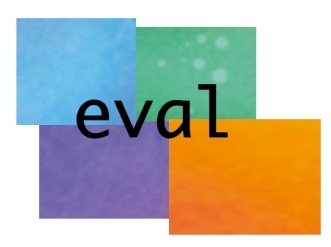 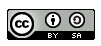 1
Sommaire
Introduction : aux origines du cadre logique

Les 4 phases d’analyse
1. L’analyse des parties prenantes
2. L’analyse des problèmes
3. L’analyse des solutions/objectifs
4. L’analyse des stratégies

La construction du cadre logique
1.La logique d’intervention
2. Les hypothèses
3. Indicateurs, cibles et seuils
4. Sources d’information 

Les limites du cadre logique
Points de vigilance
www.eval.fr
Sébastien Galéa
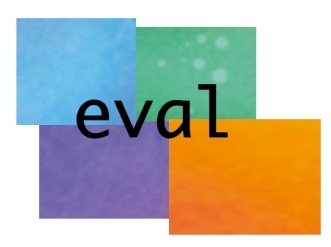 2
INTRO
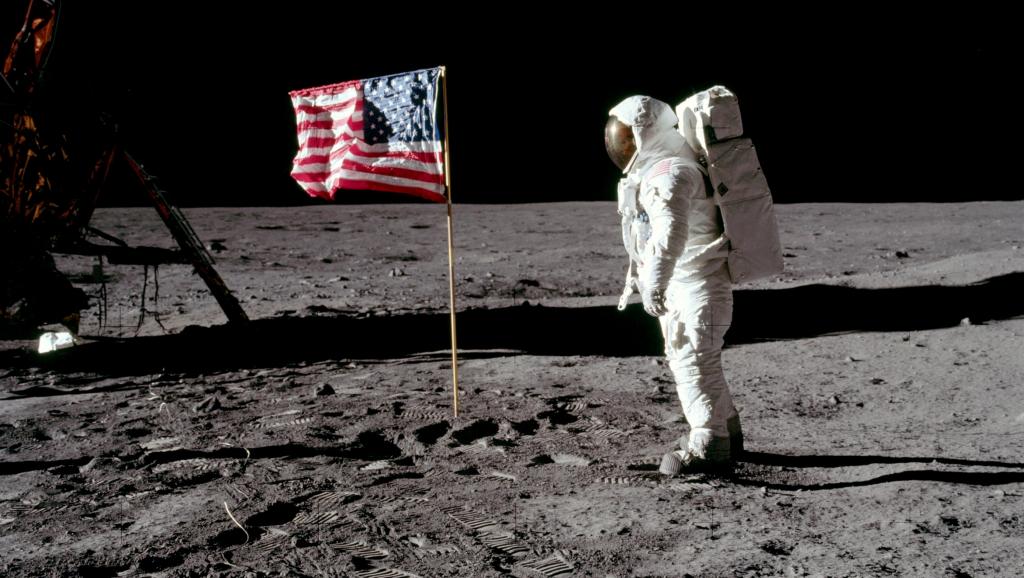 Un petit cadre pour l’homme, un bon de géant pour l’humanité* ?
*La méthode du cadre logique a été développée en 1968 et déposée sur le bureau de la coopération américaine au cours de l’été 1969, 
au moment même où Neil Amstrong posait son premier pas sur la lune…

Avant de vous lancer dans les phases d’analyses, n’oubliez pas de consulter ici une appréciation 
des défauts et limites de la méthode du cadre logique.
www.eval.fr
Sébastien Galéa
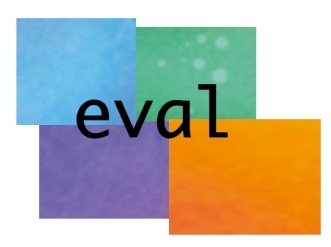 [Speaker Notes: evaluation office : 1968
Project appraisal report = staff resistance, trop long, trop compliqué
washington base consulting firm Fry Associates,  pour comprendre et proposer
Rosenberg and Posner
déjà des outils existants
pas de dispositif au niveau de l’agence
pas de vision globale, de lien entre les réalisations et la contribution au développement 
propose le cadre puis créer leur propre boite, PCI, organise des sessions de training of trainers : 3000 formés, formation de formateur, 6 millions de dollars dans les années 70,  40 personnes, le prestataire principal d’USAID pour l’évaluation 

PCI ferme dans les années 70, mais les consultants vont poursuivre leur carrière dans d’autres organismes de développement et diffuser ainsi le modèle - Posner va travailler pour la GTZ et développé le ZOPP (GOPP- Goal Oriented Project Planning)

outil institutionnel au niveau de l’agence - développé dans une démarche scientifique : on développe une hypothèse, on expérimente, on évalue

Constat : 
1/ manque de lien entre les activités générées et 
le développement 
la politique étrangère (c’est à dire que le projet dérive en cours de route pour répondre aux besoins les plus pressants) - cohérence interne

 2/ un outil de management qui permet de pouvoir apprécier l’efficacité d’un manager sans prendre en compte ce qui n’est pas de sa responsabilité 

puis utilisé comme outil de contractualisation :
demande de financement 
outil de suivi et évaluation 

le cadre permet de choisir l’outil qui a le plus de chance de succès]
L’OUTIL
Des phases d’analyse à la construction du cadre logique
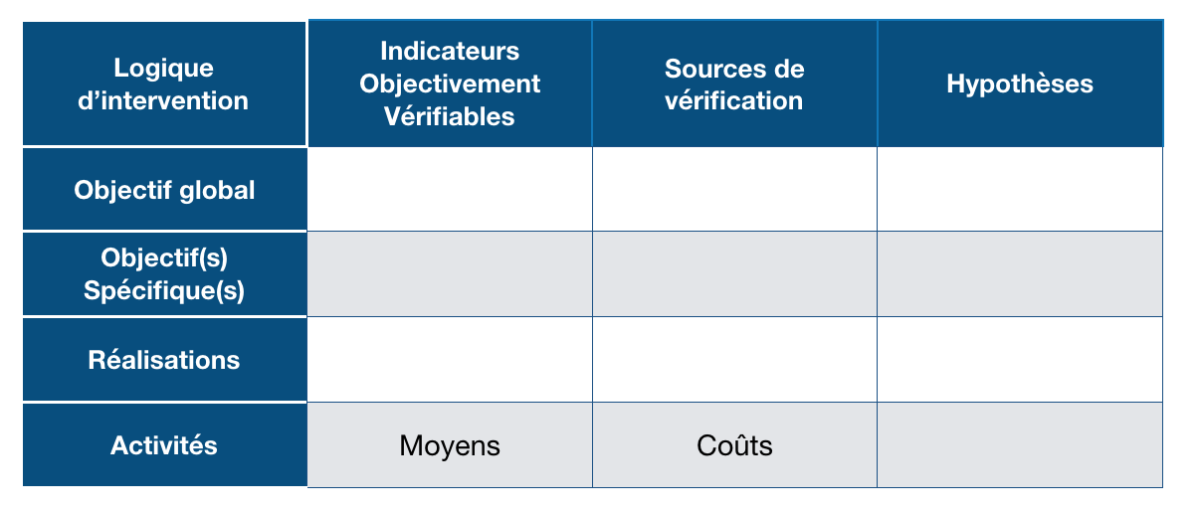 Analyse 
contextuelle
Sélection 
de projet
Rédaction du cadre
Arbre à stratégies
Analyse des PP
Arbre à problèmes
Arbre à solutions
Logique d’intervention
Hypothèses
Indicateurs Objectivement Vérifiable (IOV)
Sources de vérification
1
2
3
4
1
2
3
4
Conception du cadre logique : 4 phases d’analyse et 4 phases d’écriture
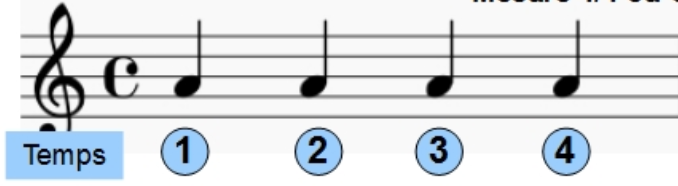 www.eval.fr
Sébastien Galéa
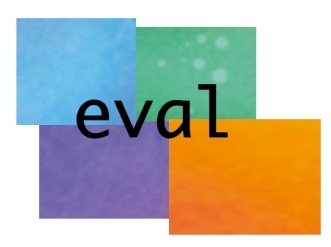 4
[Speaker Notes: Avant et en vue d’élaborer le cadre logique, il va falloir passer par une phase d’analyse qui comprend quatre étapes. La somme des ces 4 étapes permettra de renseigner la colonne de gauche de la matrice : la logique d’intervention.

on essaie surtout d'utiliser *l'approche* cadre logique (le processus de dialogue sur les objectifs est plus important que le tableau !)]
Les 4 phases d’analyse
1. La construction du cadre logique
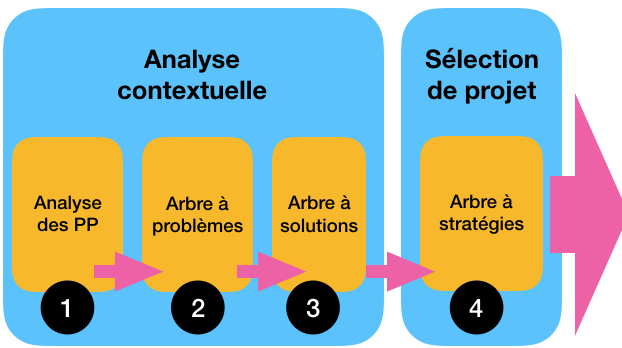 l’analyse des parties prenantes
l’analyse des problèmes
l’analyse des solutions/objectifs
l’analyse des stratégies
Objectif : compréhension du contexte et sélection de la stratégie
www.eval.fr
Sébastien Galéa
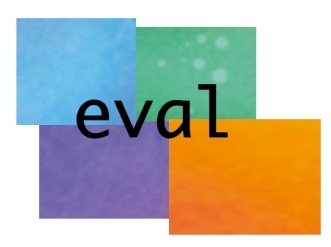 5
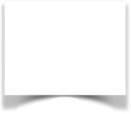 1. APP
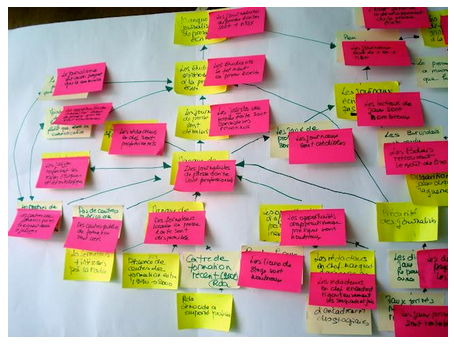 Analyse des parties prenantes
Permet de synthétiser et de récapituler les informations sur l’ensemble des personnes, groupes de personnes, organismes et institutions concernées d’une manière ou d’une autre par le projet
Mieux comprendre un système grâce à l’analyse des attentes, des besoins, des enjeux liés aux différents acteurs

Les étapes :
1. Identifier les acteurs
2. Délimiter le périmètre
3. Définir la légende
4. Préciser les liens entre acteurs
5. Analyse des liens
www.eval.fr
Sébastien Galéa
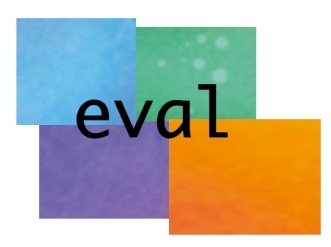 6
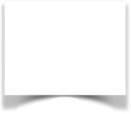 1. APP
1. Lister les acteurs
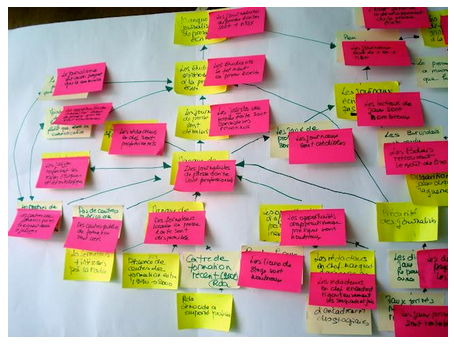 Diverses possibilités de catégorisation :
Statut : autorités publiques, opérateurs, usagers
Relation au projet : 
les parties prenantes primaires directement concernées : publics cibles ou bénéficiaires
 les parties prenantes secondaires indirectement touchées
Influence : 
 les parties prenantes clés, incontournables pour le processus de changement
Enjeux
www.eval.fr
Sébastien Galéa
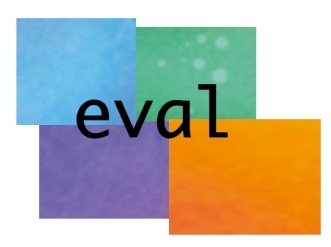 7
[Speaker Notes: lister toutes les personnes et organisations qui vont probablement être affectées, positivement ou négativement, directement ou indirectement, par le projet.]
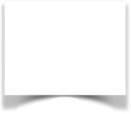 1. APP
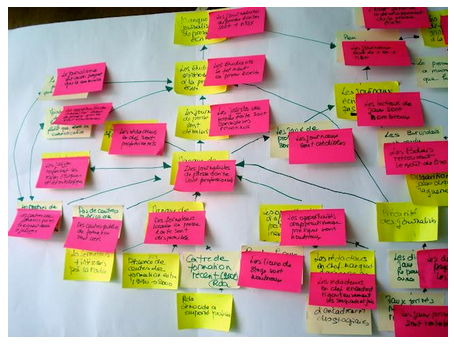 Tableau d’analyse des parties prenantes
CC EVAL
www.eval.fr
Sébastien Galéa
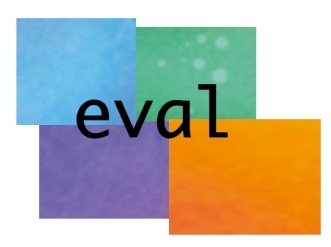 8
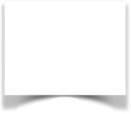 1. APP
2. Délimiter le périmètre
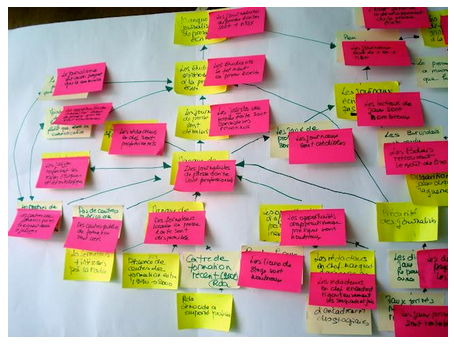 Quel niveau de focus/zoom ? (les flux en interne ? les flux avec les usagers ? les flux avec les autorités locales ?)
Qui mettre au centre du graphique ? Le porteur de projet ? L’usager ? 
Cartographie ? (réproduire un territoire)
option : des cercles plus ou moins grand en fonction de l’importance des acteurs
www.eval.fr
Sébastien Galéa
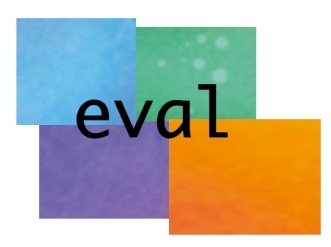 9
1. APP
3. Définir la légende : sens des flèches et volume
Matérialiser les flux
La réciprocité
Le débit
Fort
Sens unique
Faible
Irrégulier
Double sens
www.eval.fr
Sébastien Galéa
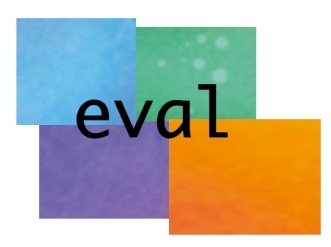 10
1. APP
3. Définir la légende : codes couleurs
Flux monétaire
Collaboration
Accompagnement
Communication
Concurrence
Services
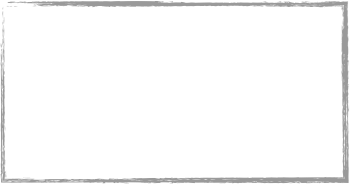 Suivi
Evaluation
Instruction
Formation
CC EVAL
11
1. APP
4. Quantifier/qualifier les flux
Contenu du flux (accompagnement, formation, distribution de matériel…)
Fréquence
Lien souple ou rigide ?
Formel ou informel ?
Etroit ou distendu ?
Apaisé ou conflictuel ?
Canaux de communication (mail, courrier, réunion, informel, etc.)
www.eval.fr
Sébastien Galéa
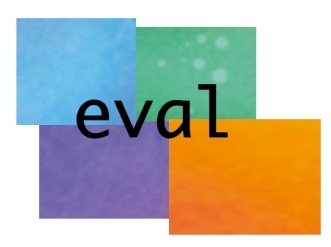 12
1. APP
Les questions clés
Quelles sont les relations entre chaque partie prenante? 
Quels sont les intérêts en jeu? 
Qui est prêt/opposé au changement? 
Quels bénéfices seront tirés par les uns et par les autres?
www.eval.fr
Sébastien Galéa
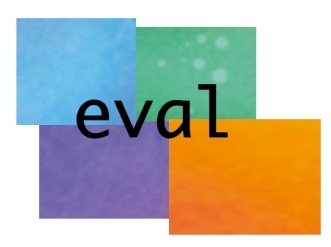 13
[Speaker Notes: Q1 - Qui est concerné par la problématique ?]
1. APP
5. Analyse et apprentissage
Remettre en question chaque flux (pertinence, cohérence, efficacité, efficience, impact, etc.)
Quelles sont les dynamiques en cours ? (en quoi le graphique aurait été différent il y a 3 mois ? un an ?)
permet d’illustrer des liens ou l’absence de lien : absence de relation souhaitée ou de fait ? 
Prises de décision 
Quelle information est manquante pour analyser certains liens ? Quelle collecte d’information est nécessaire pour poursuivre l’analyse ?
www.eval.fr
Sébastien Galéa
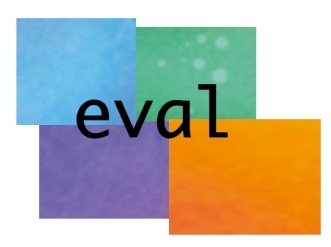 14
[Speaker Notes: Q1 - Qui est concerné par la problématique ?]
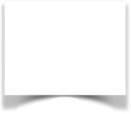 1. Analyse des parties prenantes
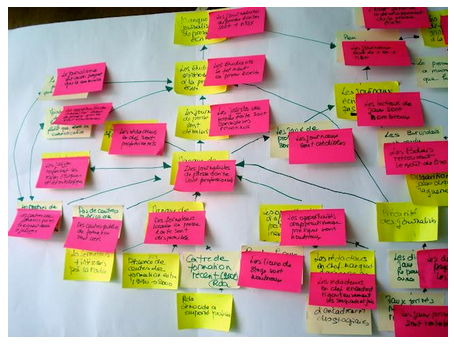 Etude de cas
Cas pratique : mise en place d’un Système de Suivi Evaluation dans une organisation de développement

Qui sont les parties prenantes ?
www.eval.fr
Sébastien Galéa
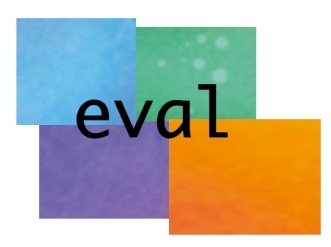 15
[Speaker Notes: Q1 - Qui est concerné par la problématique ?]
1. APP
Cas pratique : éclairage des effets
M&E
Sélectionner un projet ou un programme sur lequel vous travaillez actuellement 
Reconstituer tous les flux en lien avec le Suivi Evaluation (les formats de reporting, les évaluations externes ou internes, les outils de collectes [questionnaires, entretiens, focus groupes, observation, étude documentaire], formation au Suivi Evaluation, etc.)
Problèmatiques : comment visualiser des effets à court et moyen terme ? Quelle réactivité dans toute réoritentation de l’action ?
www.eval.fr
Sébastien Galéa
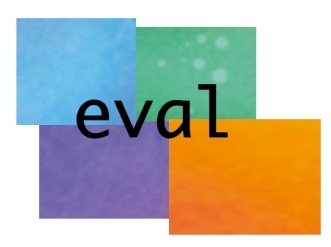 16
[Speaker Notes: Q1 - Qui est concerné par la problématique ?

transversale à tout projet - en cour d’accomplissement en interne - potentiellement une mission d’accompagnement]
1. APP
M&E
Bailleur
Siège
Equipe projet
Comité de pilotage
Experts
Ministère
Comité SE du comité de pilotage
www.eval.fr
Sébastien Galéa
Agents
Agents
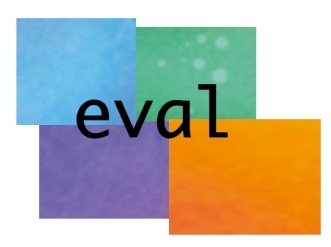 [Speaker Notes: donner une note de 1 à 10 : à quel point pouvez-vous éclairer les effets des programmes ? quel efficacité des mécanismes de réajustement en cours d’action ?]
1. APP
Légende
M&E
Questionnaire de fin de session
Reporting
Evaluation externe à mi-parcours et finale
Renforcement de capacités en suivi évaluation
Focus groupes
Séminaire trimestriel HQSE/réunions d’apprentissage
www.eval.fr
Sébastien Galéa
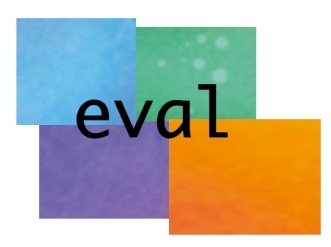 2. Arbre à problèmes
2. Analyse des problèmes
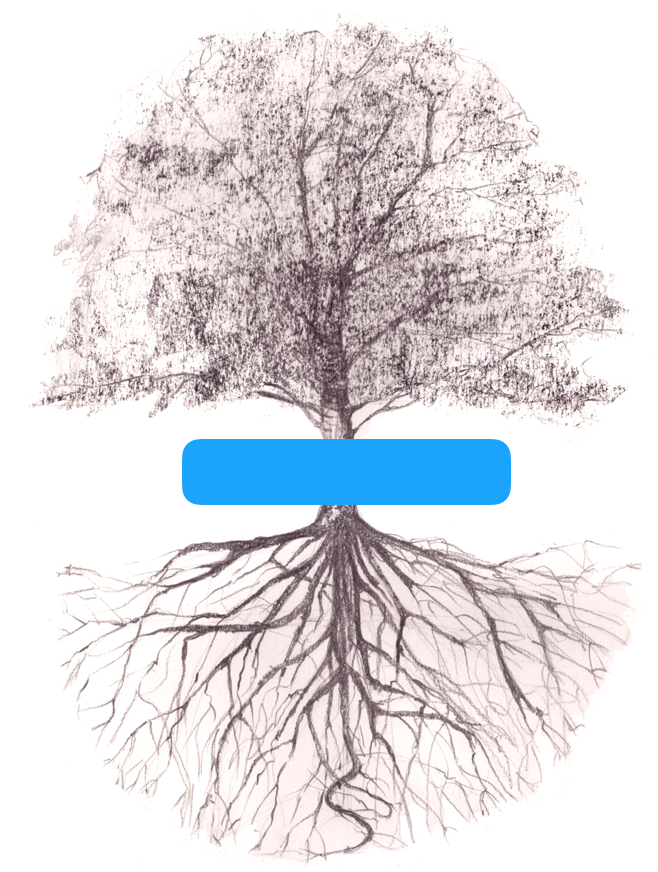 identifier les aspects négatifs d’une situation existante
analyser les relations de cause à effets entre les problèmes
Questions directrices : quelle est la cause ? quels sont les effets ? 
pour chaque cause existe-t-il une cause plus profonde ? Quelle est la conséquence plus lointaine de chaque effet ?
www.eval.fr
Sébastien Galéa
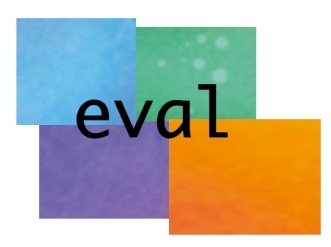 19
[Speaker Notes: Q2 - Où est-on ? Analyser le contexte et les causes de la problématique 
l’arbre à problème est l’outil central mais insuffisant pour comprendre tout le contexte - en complément SWOT, mindmap,…
est-ce qu’on traite des symptomes ou des causes ?]
2. Arbre à problèmes
2. Arbre à problèmes
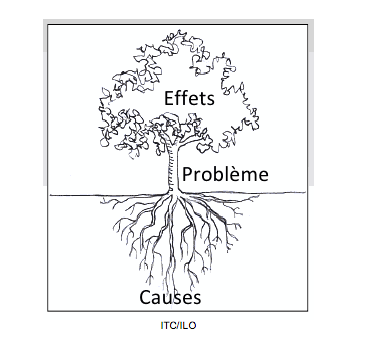 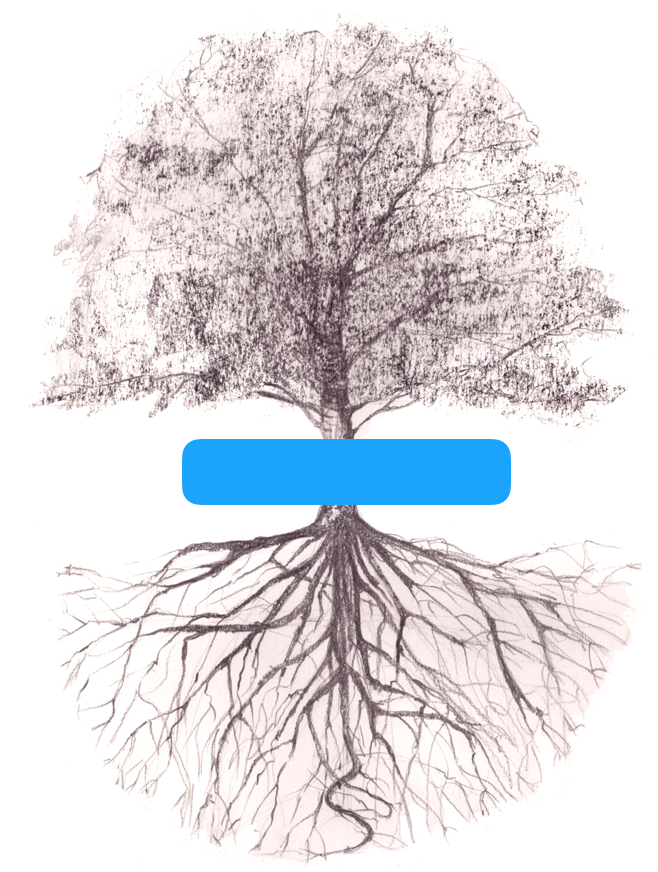 www.eval.fr
Sébastien Galéa
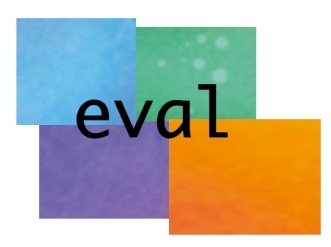 20
2. Arbre à problèmes
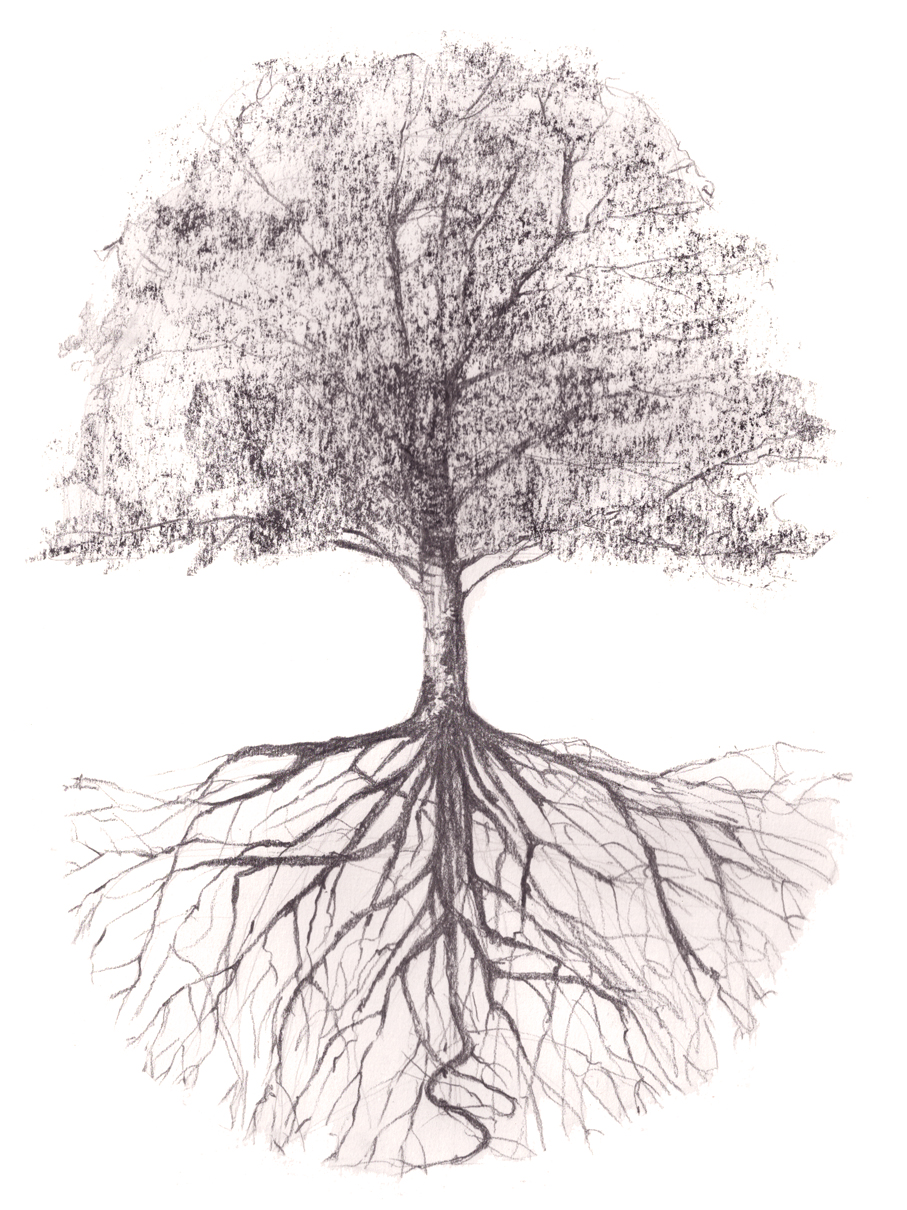 M&E
Difficulté d’apprécier  
les effets d’un programme
www.eval.fr
Sébastien Galéa
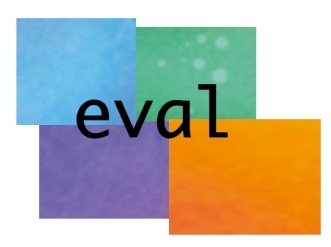 2. Arbre à problèmes
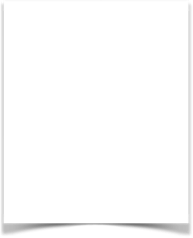 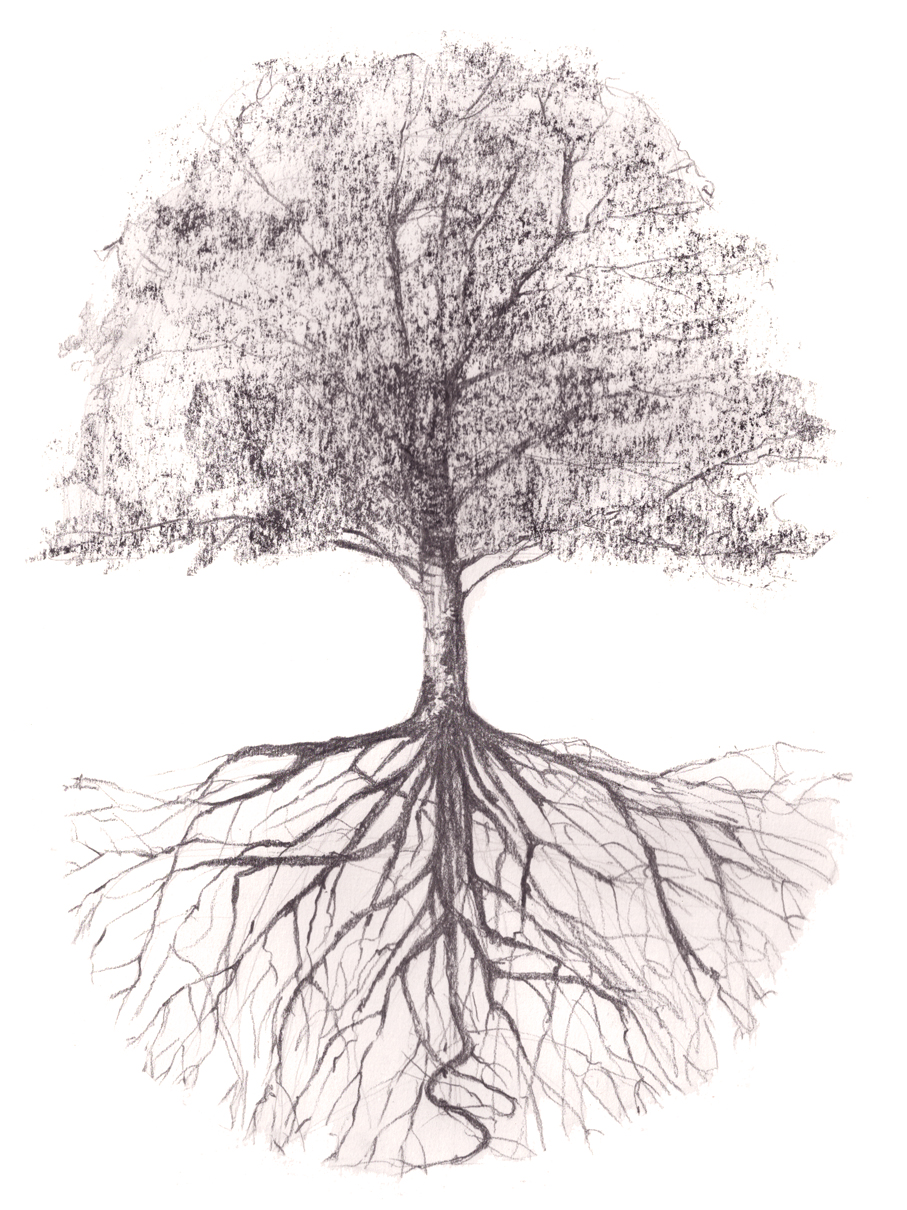 M&E
Difficulté d’apprécier  les effets d’un programme
Programmes sociétaux difficiles à appréhender
Dispositif de Suivi Evaluation insufisant
Racines du problème
www.eval.fr
Sébastien Galéa
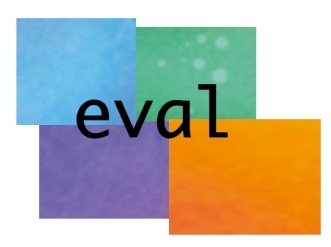 2. Arbre à problèmes
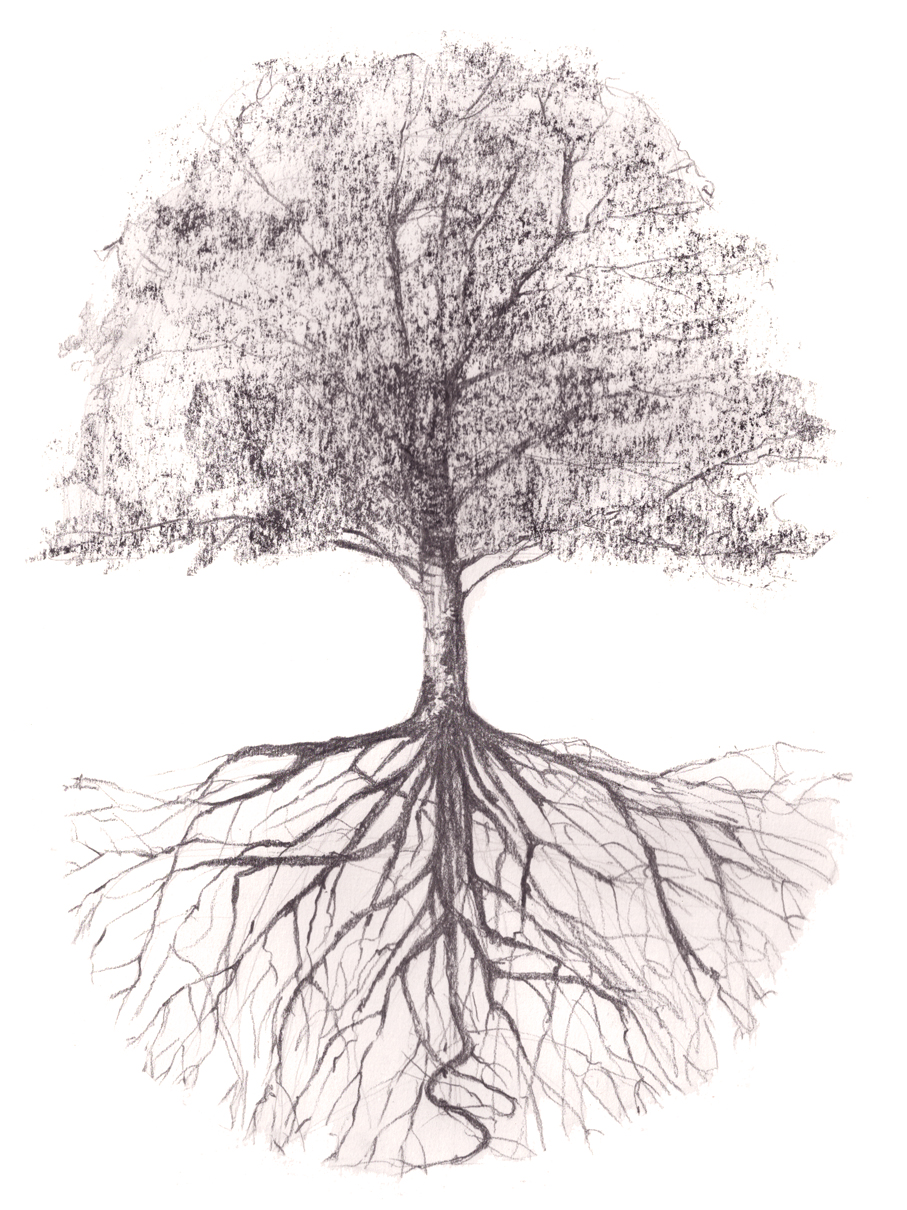 M&E
Quelles conséquences ?
Dispositif de SE insuffisant
Pourquoi ?
www.eval.fr
Sébastien Galéa
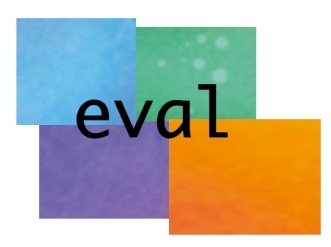 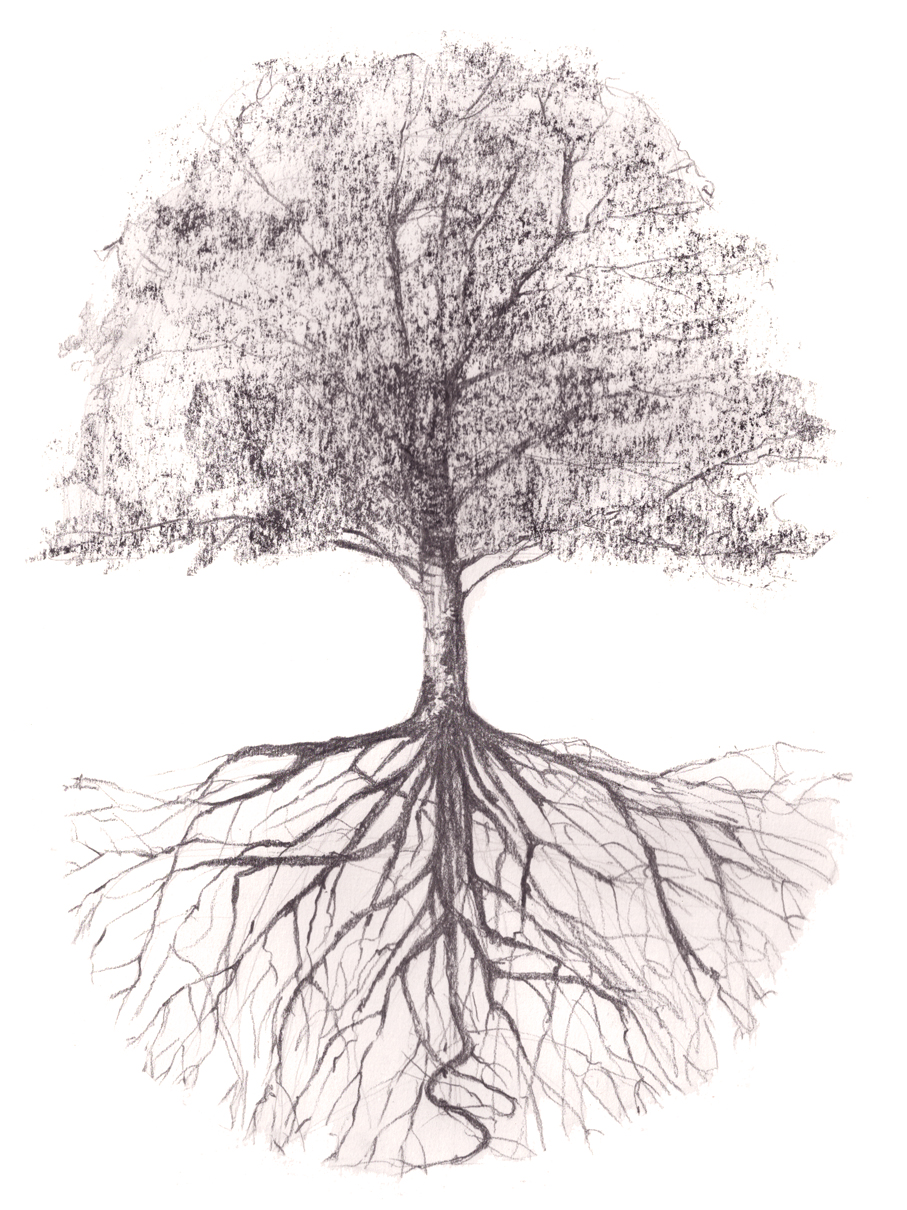 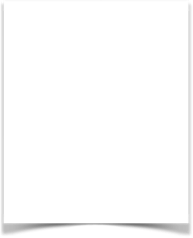 Conséquences 
du problème
M&E
Effets
Dispositif de suivi et évaluation insuffisant
Causes
www.eval.fr
Sébastien Galéa
Racines du problème
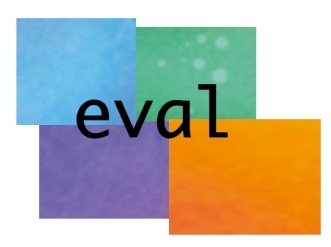 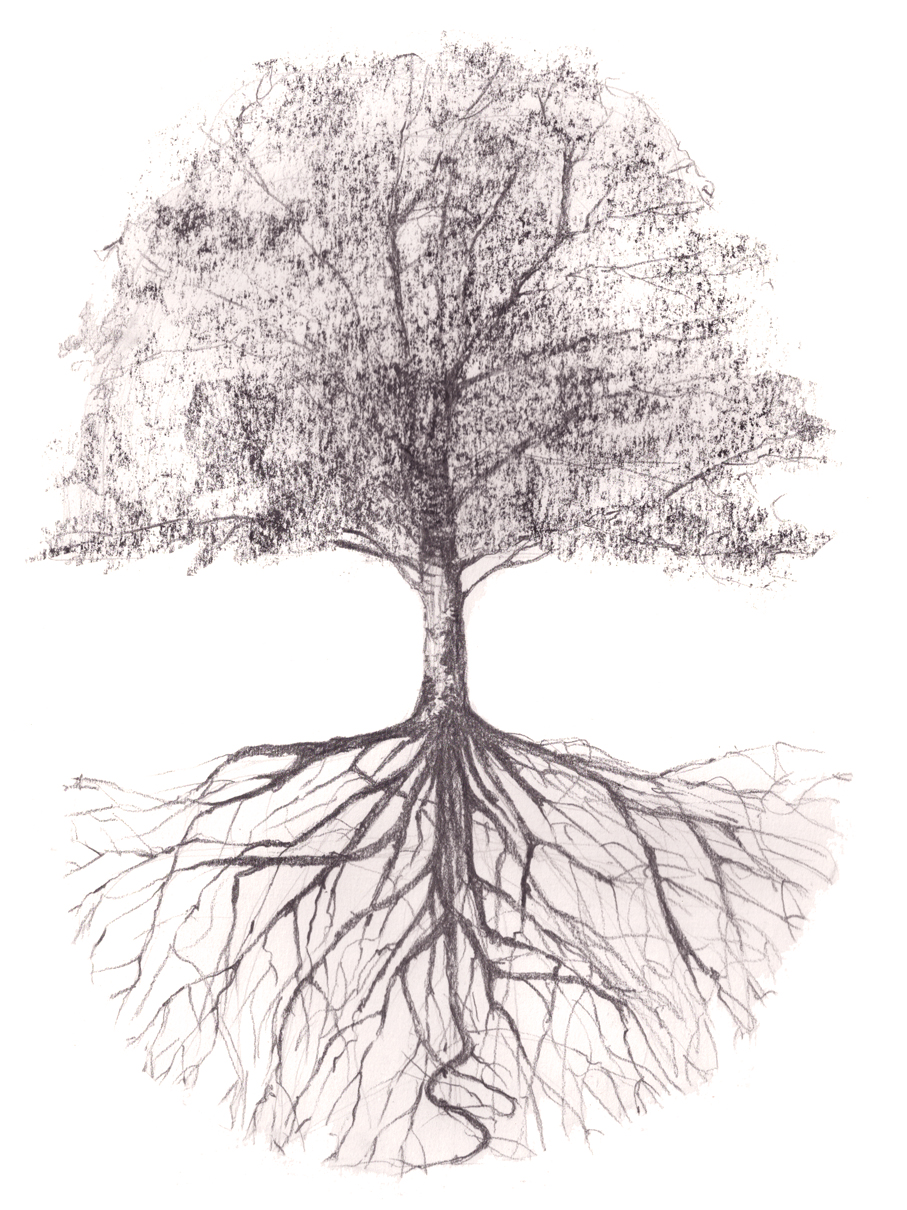 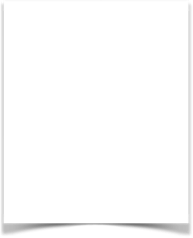 M&E
Dispositif de suivi et évaluation insuffisant
Racines du problème
Faible culture de l’évaluation
Budget SE insuffisant
Compétences insuffisantes
Manque de volonté institutionnelle
Pas de ligne budgétaire SE systématique
Métier récent
Discipline insuffisamment formalisée
Pas encore une fonction indépendante détachée de la direction
Des expériences d’évaluation non utiles
Perçu comme de l’ingérence
Décalage entre le nécéssaire recul du chercheur et le besoin d’instantaneité du décideur
Evaluation contractuelles non désirées
www.eval.fr
Sébastien Galéa
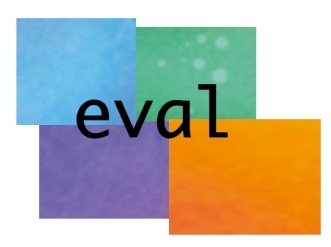 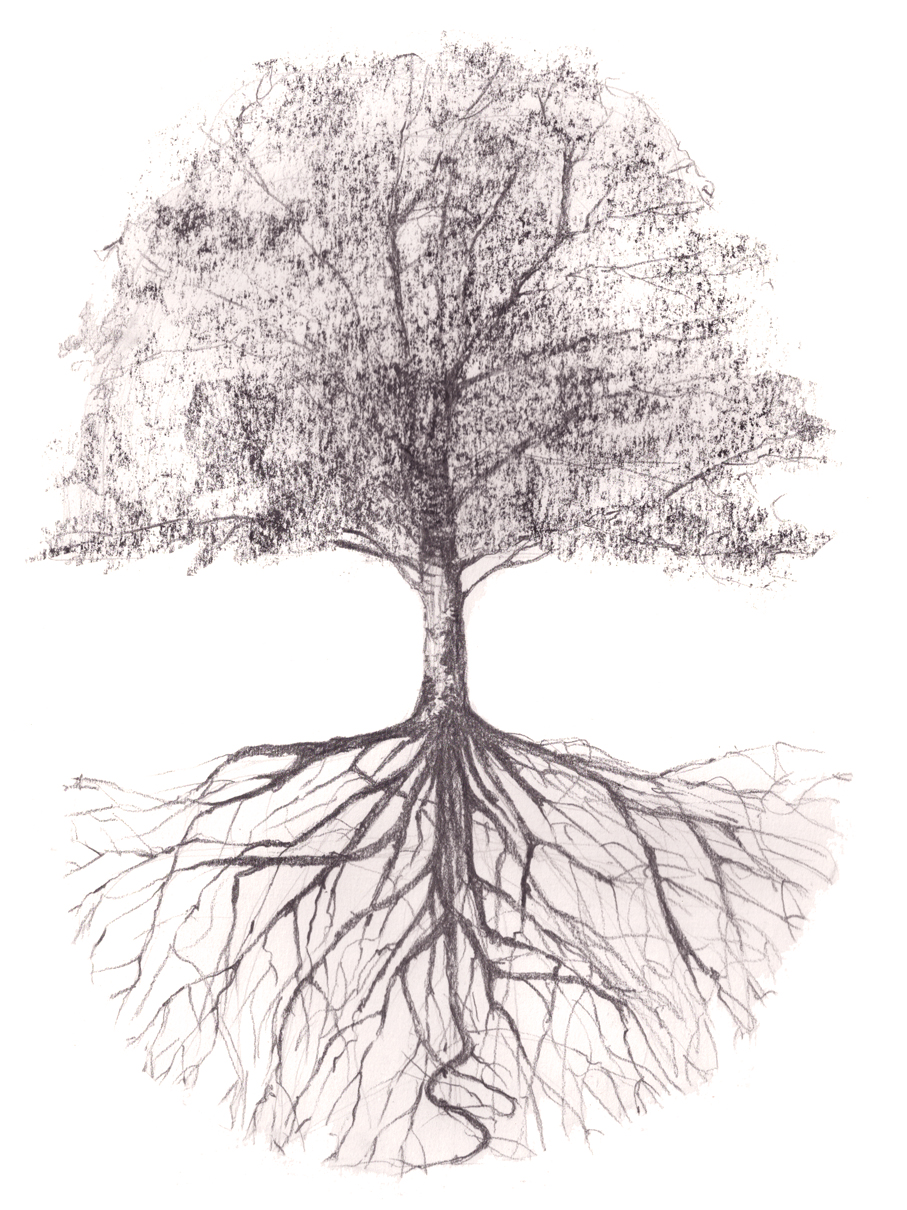 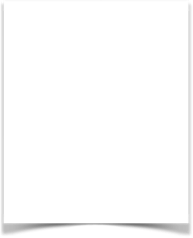 Dispositif de Suivi et Evaluation (SE) insuffisant
M&E
Des retards dans l’élaboration des plans de SE
Racines du problème
Exemple de focus sur un problème en particulier : l’harmonisation de la terminologie du suivi évaluation
Un temps long et incompressible d’harmonisation des concepts et de la terminologie du SE dans les projets multi-acteurs
SE considéré comme non prioritaire
Une terminologie du SE variable d’une institution à l’autre, d’un responsable de projet à l’autre
Durées trop courtes de projets pour instaurer une pratique pérenne
Des habitudes disparates acquises lors des expériences individuelles précédentes
Absence d’une autorité indépendante de régulation de la profession
Turn over important des responsables de projet
STRATEGIE DE L’INSTITUTION
MANAGEMENT DE L’INSTITUTION
www.eval.fr
Sébastien Galéa
Distinguer ce qui découle directement de la stratégie ou du mode de management de l’institution
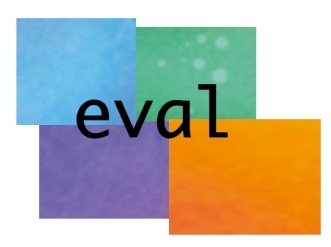 Suspicion de fraudes et de détournements
Mauvaise image de l’industrie du développement
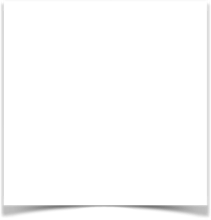 M&E
Conséquences 
du problème
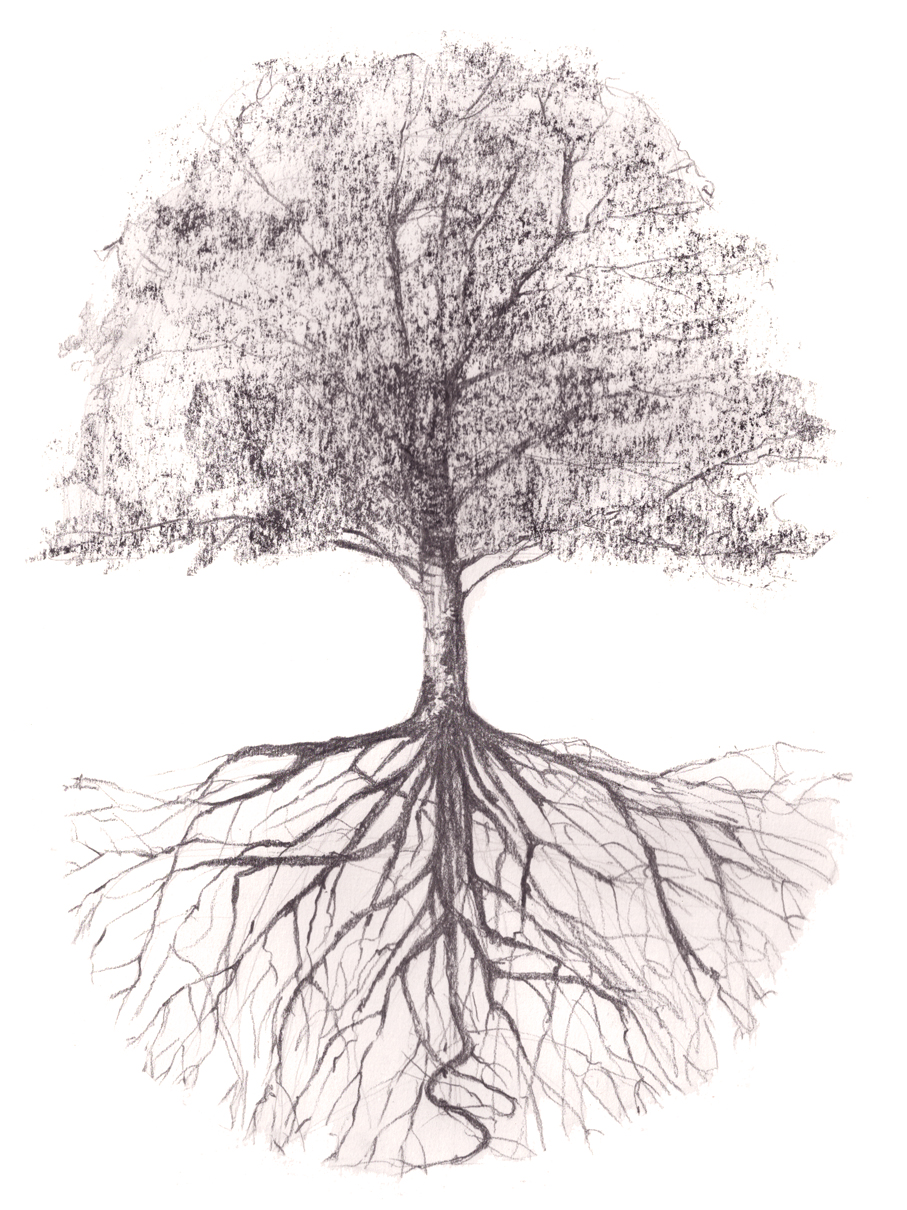 Développement limité
Augmentation des inégalités
Objectifs de développement humain non atteints
Utilisation indadaptée de fonds publics
Programmes peu adaptés ou réorientations tardives
Analyse en fin de projet uniquement
Peu de visibilité sur ce qui marche ou non, le pourquoi et le comment
Visibilité sur la performance de la mise en oeuvre uniquement
Prises de décision à l’aveugle
Pas de participations des bénéficiaires à la conception du SSE
Peu d’apprentissage
Données non fiables
Données indisponibles
Déséquilibre quanti/quali
Construction intellectuelle complexe déconnectée de l’action
Dispositif de suivi et évaluation insuffisant
3. Analyse des solutions/objectifs
3. Arbre à solutions
Quelle réponse potentielle à chaque problème envisagé ?
Inverser les problèmes identifiés dans l’arbre en les reformulant par leurs contraires
Lister les solutions et les objectifs potentiels 
Explorer les perceptions de chaque parties prenantes des changements anticipés
Cette étape débute par le bas : les racines de l’arbre et les causes les plus profondes
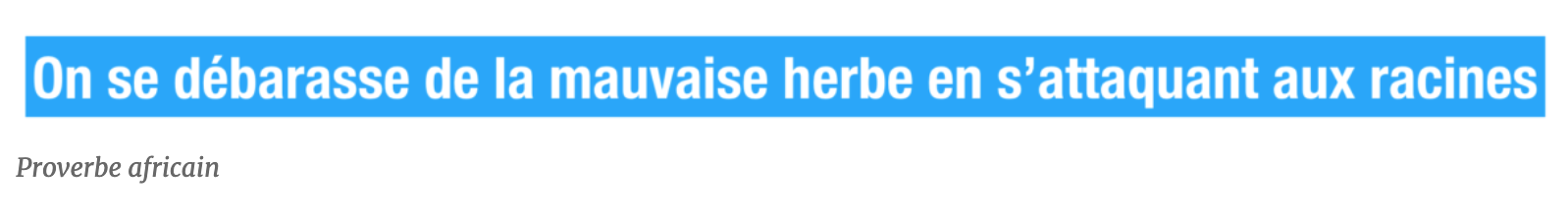 www.eval.fr
Sébastien Galéa
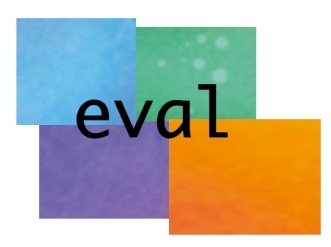 28
[Speaker Notes: Q3 - Où veut-on aller ? 
Lister les solutions et les objectifs potentiels
les changements concrets attendus par la population 
S’accorder sur l’objectif spécifique du projet,]
3. Analyse des solutions/objectifs
3. Arbre à solutions
Au niveau des racines apparaissent des activités et des réalisations
Au niveau du tronc et des branches des objectifs à court, moyen et long terme
Pour certains problèmes, hors de portée, le projet ne trouvera aucune prise : il convient cependant de conserver une trace de ces problèmes qui trouveront leur utilité au moment de concevoir les hypothèses (risque potentiels ?)
www.eval.fr
Sébastien Galéa
29
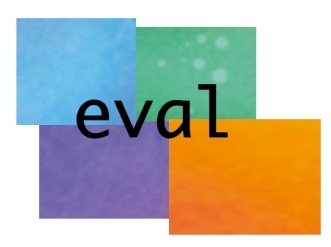 [Speaker Notes: Q3 - Où veut-on aller ? 
Lister les solutions et les objectifs potentiels
les changements concrets attendus par la population 
S’accorder sur l’objectif spécifique du projet,]
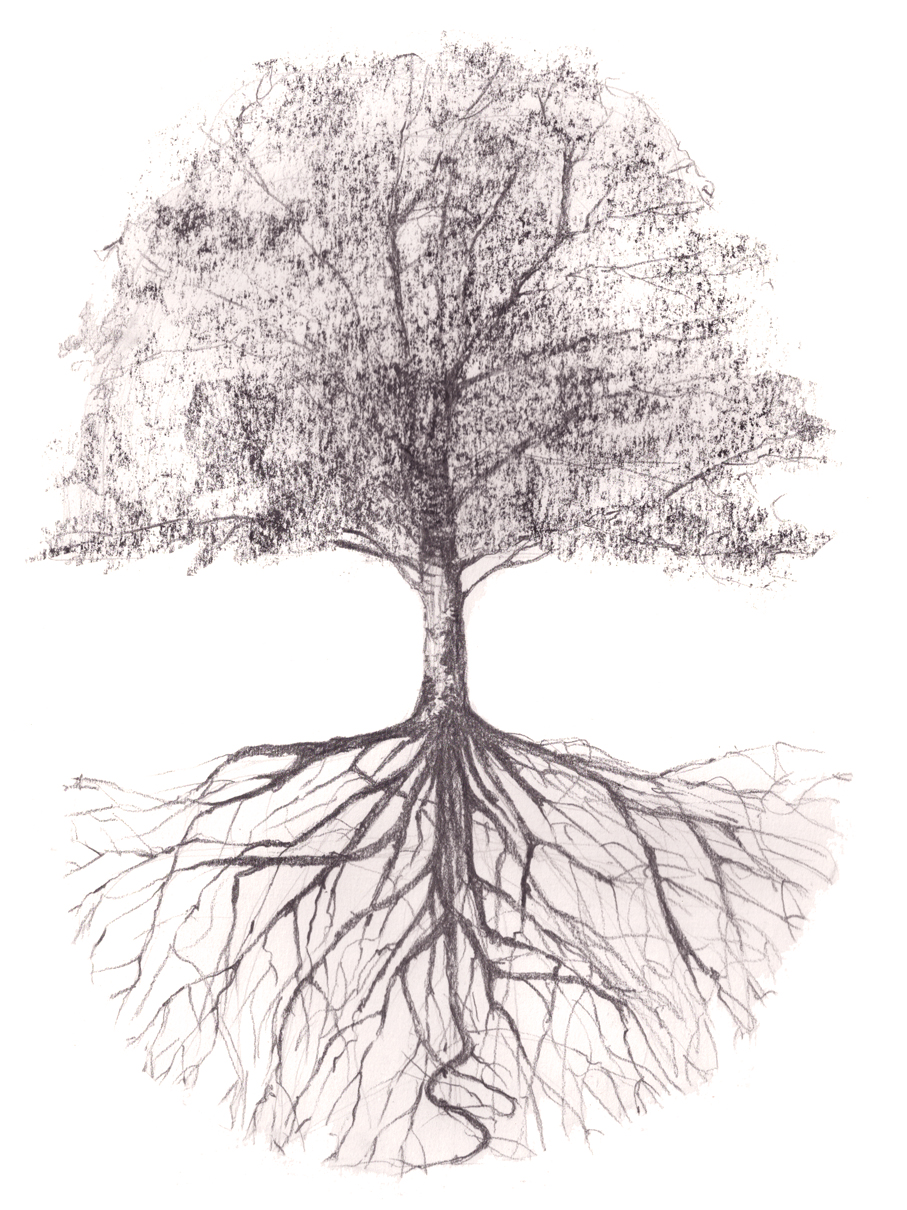 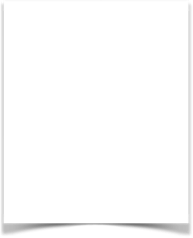 3. Arbre à solutions
M&E
Racines du problème
Objectifs
Opérationalisation du SSE
Solutions
www.eval.fr
Sébastien Galéa
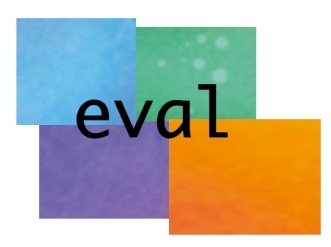 [Speaker Notes: activités et réalisation (le tronc est l’objectif spécifique)]
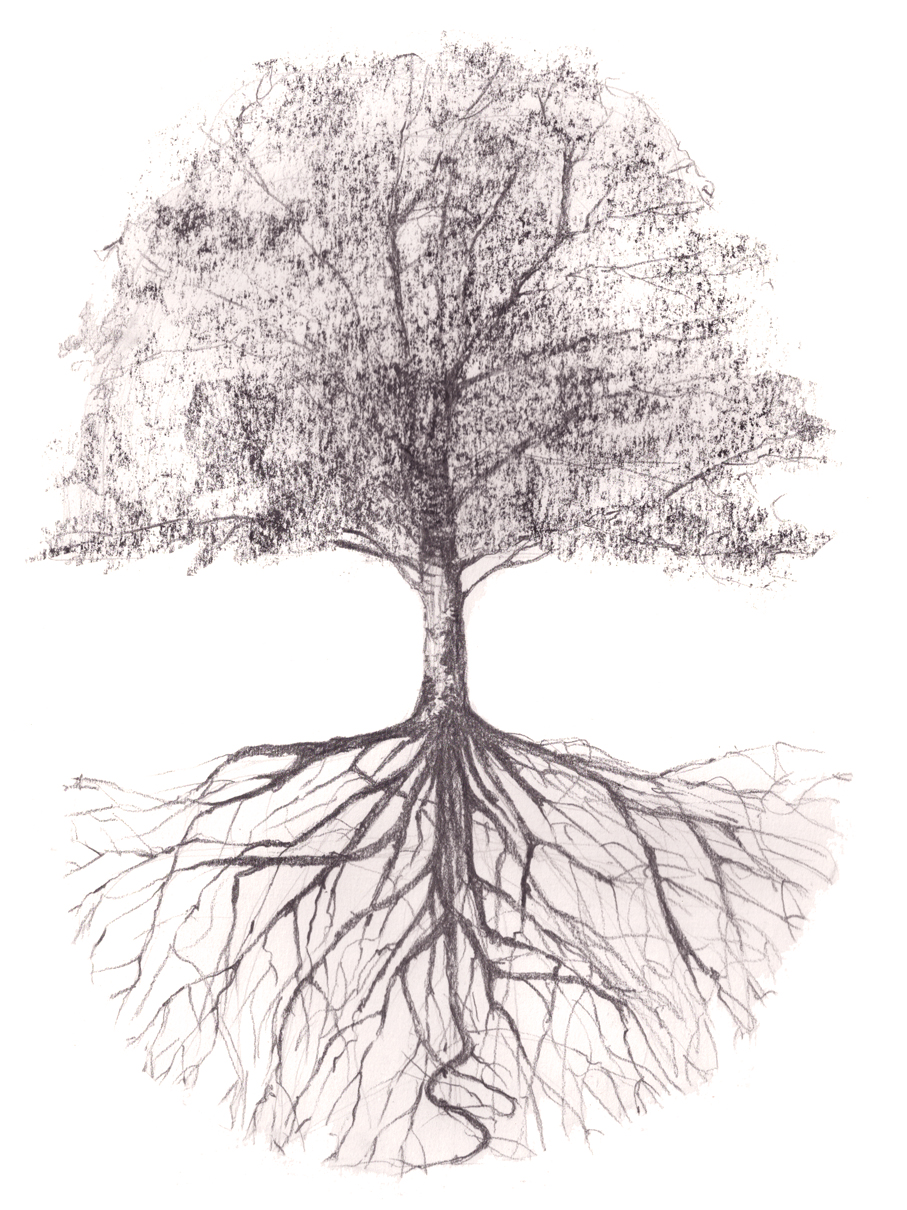 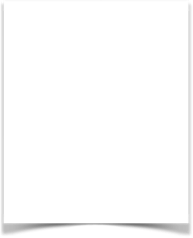 3. Arbre à solutions
M&E
Opérationalisation du SSE
Racines du problème
Infuser la culture de l’évaluation
Augmentation du budget SE
Augmentation des compétences
Créer une dynamique en interne
Ligne SE systématique
Création d’un pôle SE
Intégrer le SE à l’organigramme
Discipline insuffisamment formalisée
Prouver l’utilité du SE
Métier récent
Créer l’intérêt pour l’évaluation
www.eval.fr
Sébastien Galéa
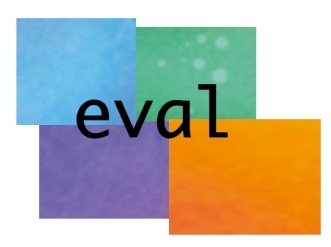 [Speaker Notes: activités et réalisation (le tronc est l’objectif spécifique)]
Suspicion de fraudes et de détournements
Mauvaise image de l’industrie du développement
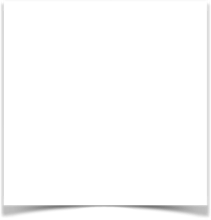 3. Arbre à solutions
Conséquences 
du problème
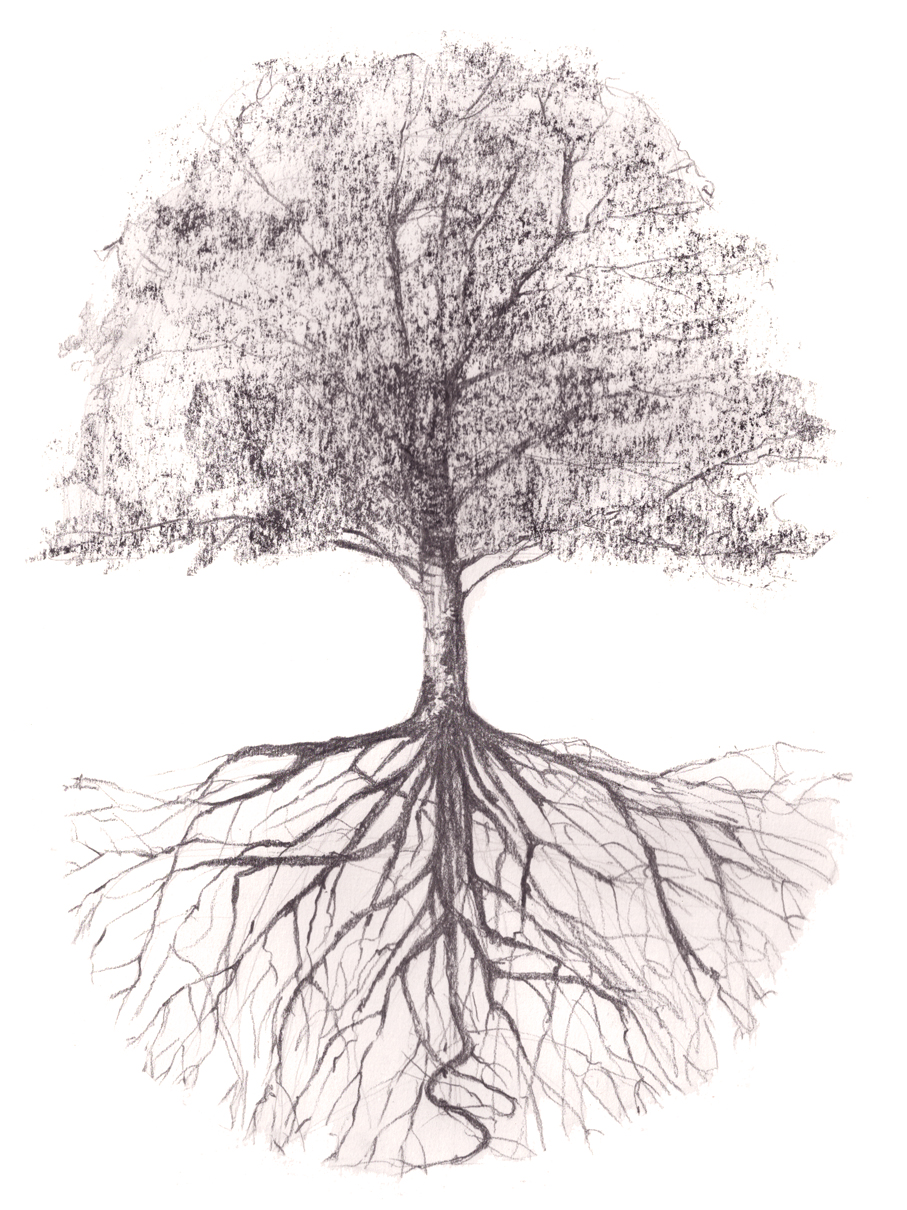 M&E
Amélioration des conditions de vie
Réduction des inégalités
Protection de la planète
Meilleure gestion de fonds publics
Contribution aux ODD
Réorientations en continu
Programmes mieux adaptés
Analyses en continu
Visibilité sur ce qui marche ou non, le pourquoi et le comment
Prises de décision éclairées
Eclairage global des projets
Données agrégées
Participation des usagers à la conception du SSE
Données disponibles
Données fiables
Equilibre quanti/quali
Apprentissages
Construction intellectuelle complexe déconnectée de l’action
Opérationalisation du SSE
[Speaker Notes: branches de l’arbres : des effets et impact (objectif global)
pour le département SE les données fiables est un effet
pour l’organisation dans son ensemble c’est une réalisation, l’objectif spécifique un meilleur éclairage des effets et l’objectif global contribution au ODD]
4. Analyse des stratégies
4. Arbre à stratégies
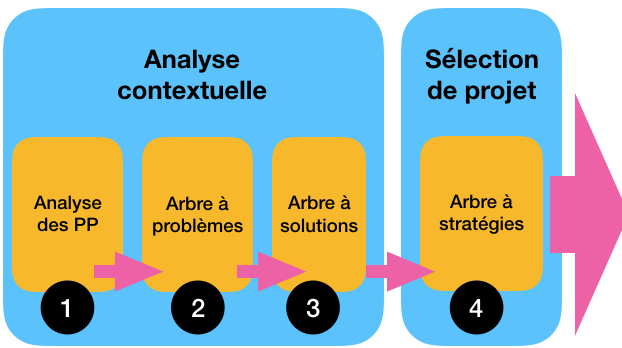 A ce stade, l’analyse contextuelle est achèvee (la connaisance du contexte est censé être maitrisée), la problématique centrale identifiée, les solutions potentielles détectées et accomagnées de leurs effets attendus à court, moyen et long terme. 
Il s’agit d’un RV entre l’organisation/le projet (ses capacités, ses spécificités, son mandat, son coeur de métier) et l’ampleur de la tâche à résoudre (cohérence interne)
Quelle stratégie choisir (en terme de pertinence ? de cohérence ? d’efficacité ? efficience ? d’impact ? de pérennité ?
Quelles solutions ou familles de solutions identifiées précédemment permettra le mieux d’atteindre le public cible ou les populations les plus vulnérables?
www.eval.fr
Sébastien Galéa
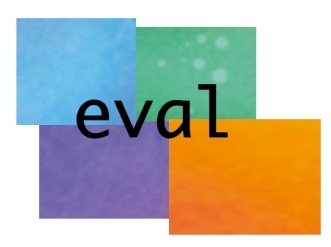 33
[Speaker Notes: Q4 - Comment y aller ?]
4. Analyse des stratégies
4. Arbre à stratégies
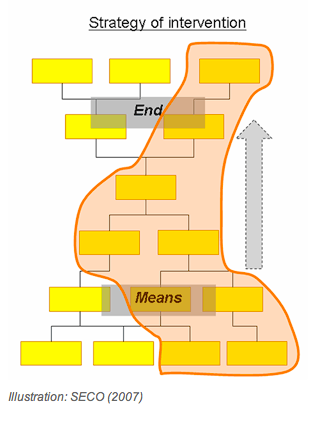 Toutes les solutions inscrites dans les racines de l’arbre à solutions sont autant de stratégies potentielles, il reste à définir celles sur lesquelles on veut/peut intervenir pour mener à bien le projet
Faut-il se limiter à une famille unique de solutions ou entreprendre des activités dans plusieurs familles?
Opter pour des activités visant chacune des stratégies ou se limiter à une ou deux stratégies déterminées?
www.eval.fr
Sébastien Galéa
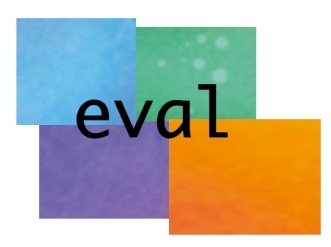 34
[Speaker Notes: Elagage de l’arbre mais un élagage qui débute par les racines… et dès que vous coupez une racine cela affecte bien la totalité de l’arbre et se répercute au niveau des branches]
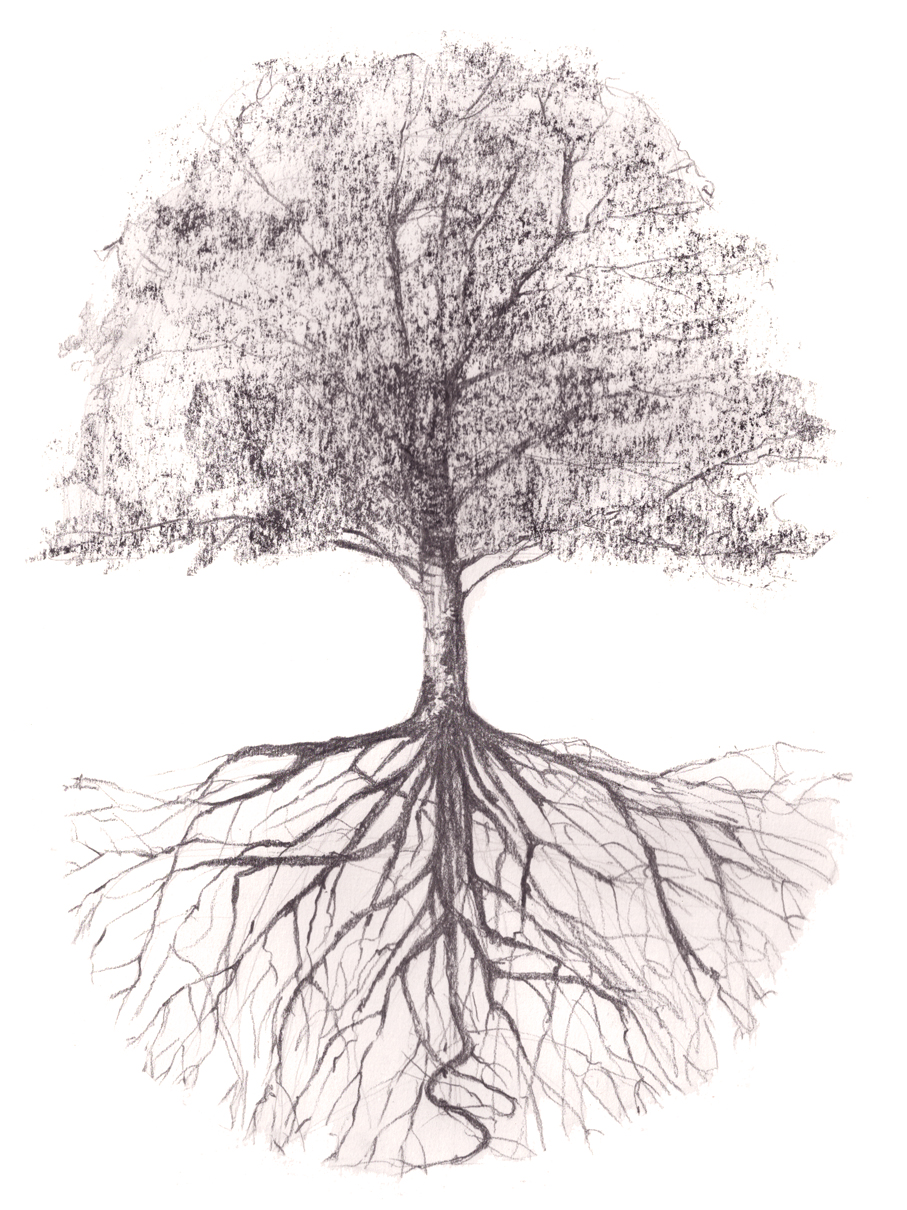 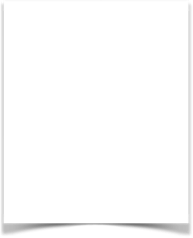 4. Arbre à stratégies
M&E
Racines du problème
Effets anticipés
Objectif spécifique envisagé
Réalisation retenue
Activité retenue
Choix stratégiques
www.eval.fr
Sébastien Galéa
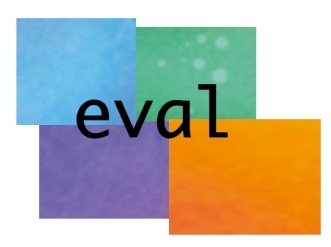 [Speaker Notes: les branches deviennent les objectifs globaux
le tronc devient l’objectif spécifique
les racines se transforment en réalisations et activités]
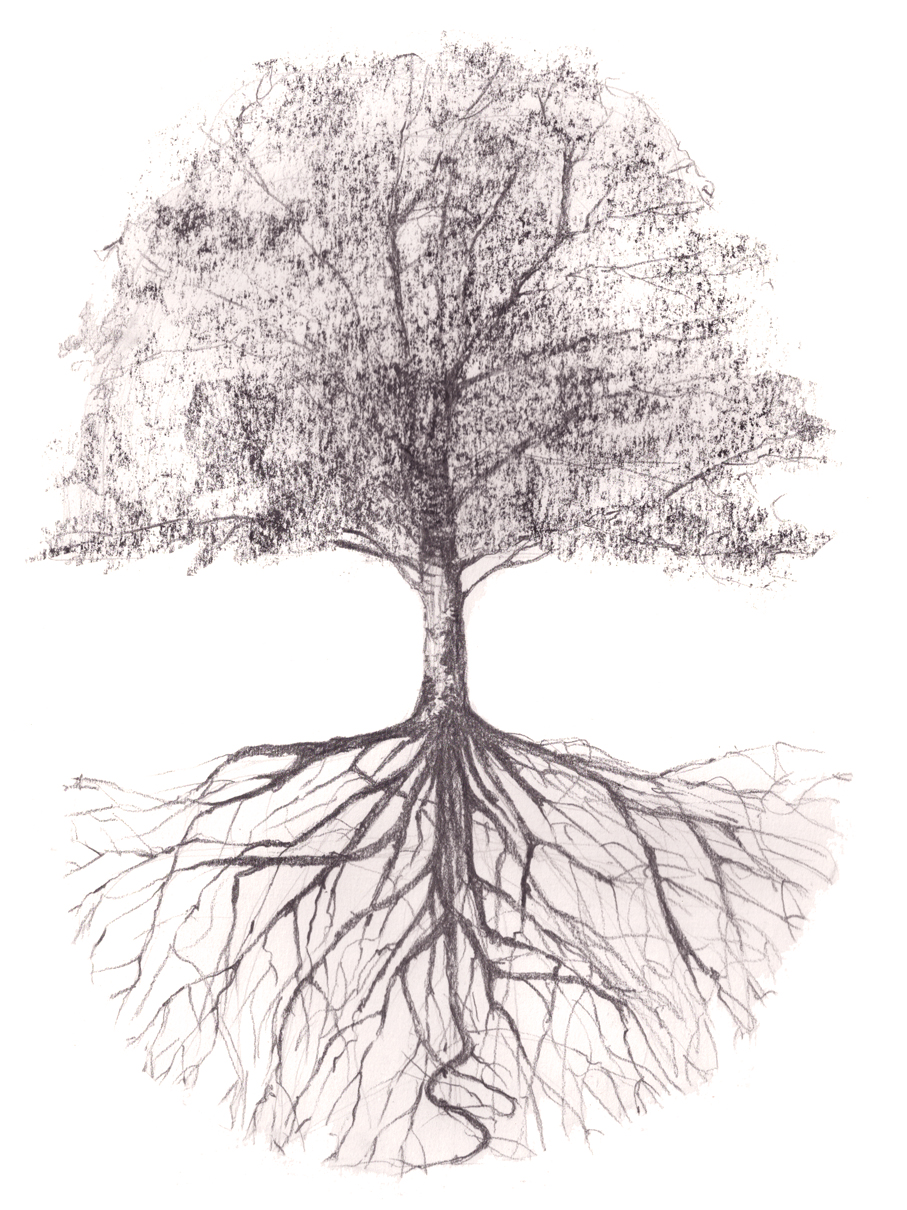 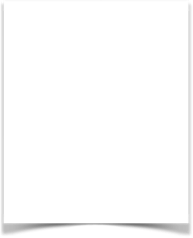 4. Arbre à stratégies
M&E
Opérationalisation du SSE
Racines du problème
Créer une dynamique en interne
Renforcement des capacités en SE
Création d’un département SE
Rédaction d’un manuel SE
Infuser la culture de l’évaluation
Cycle de formation
Recensement des pratiques internes
Recrutement de profils :
Créer l’intérêt pour l’évaluation
Statistiques
Augmentation du budget SE
Sciences sociales
Cartographie
Prouver l’utilité du SE
Choix stratégiques
Volonté institutionnelle
Formalisation de la discipline
www.eval.fr
Sébastien Galéa
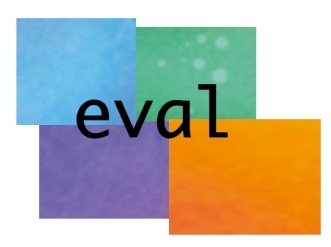 Suspicion de fraudes et de détournements
Mauvaise image de l’industrie du développement
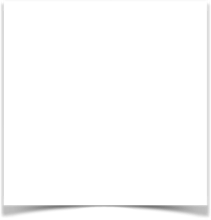 3. Arbre à solutions
Conséquences 
du problème
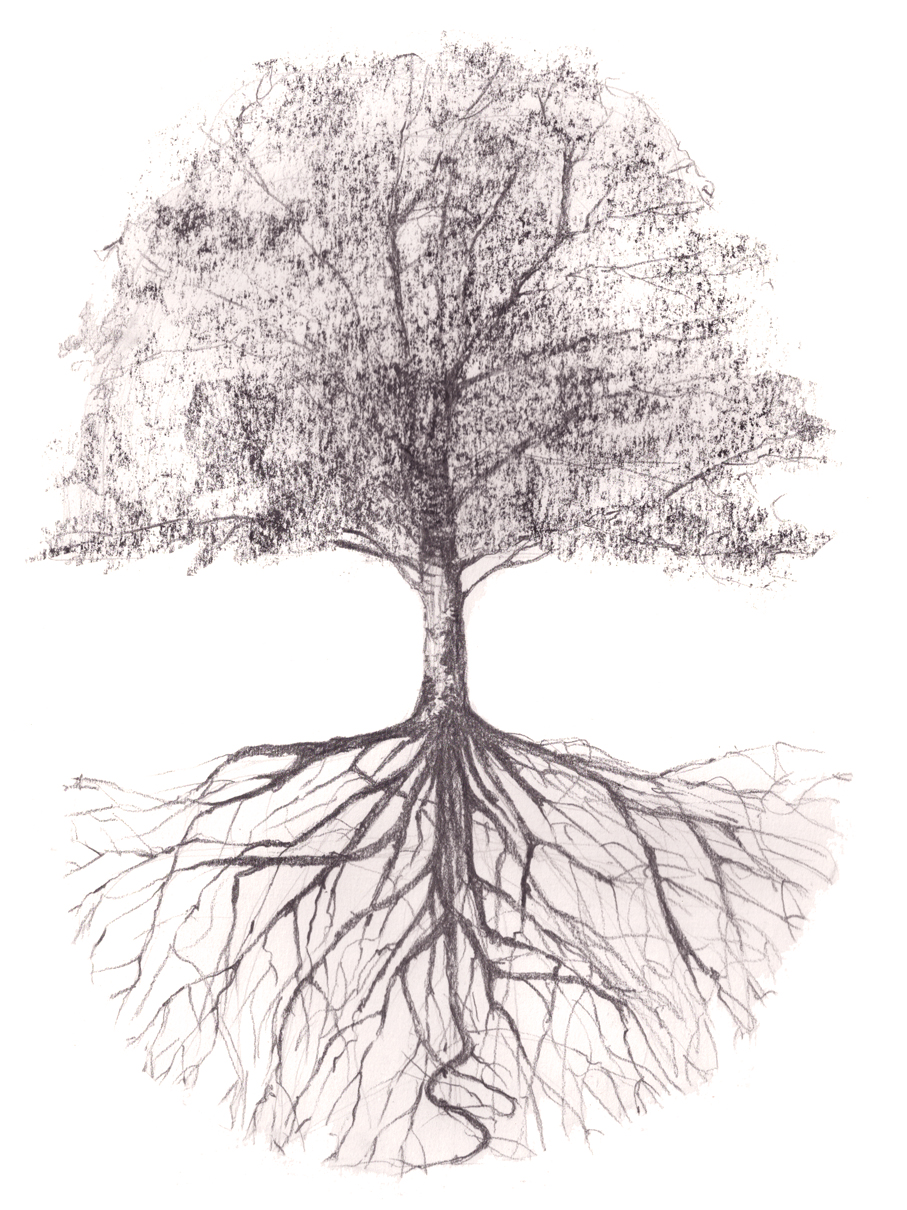 M&E
Contribution aux ODD
Programmes mieux adaptés
Réorientations précoce
Analyses en continu
Prises de décision éclairées
Eclairage global des projets
Apprentissages
Données fiables et disponibles
Données agrégées
Construction intellectuelle complexe déconnectée de l’action
Opérationalisation du SSE
[Speaker Notes: branches de l’arbres : des effets et impact (objectif global)
pour le département SE les données fiables est un effet
pour l’organisation dans son ensemble c’est une réalisation, l’objectif spécifique un meilleur éclairage des effets et l’objectif global contribution au ODD]
L’OUTIL
De l’analyse à la construction du cadre
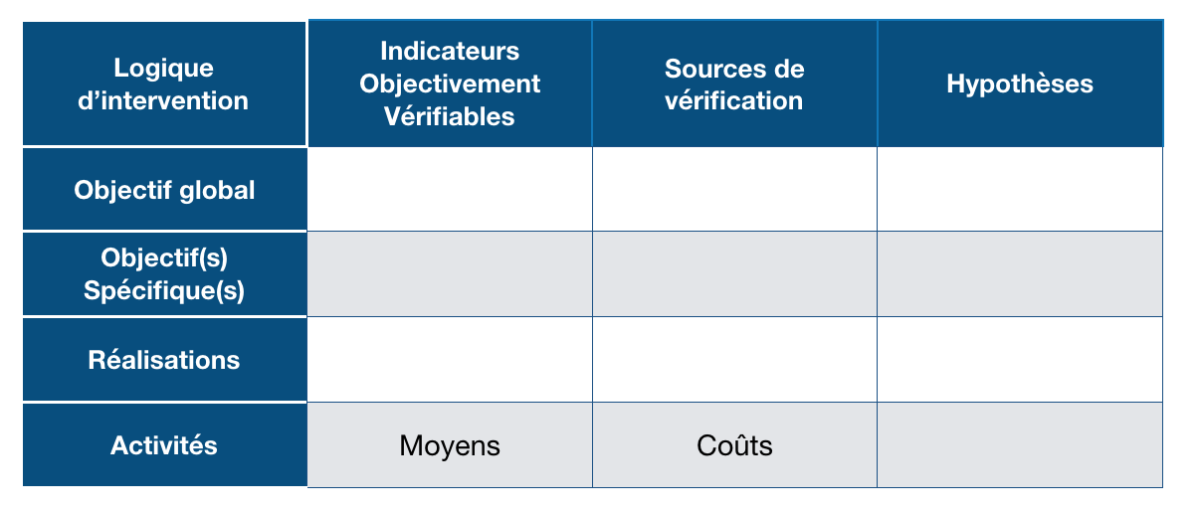 Analyse 
contextuelle
Sélection 
de projet
Rédaction du cadre
Arbre à stratégies
Analyse des PP
Arbre à problèmes
Arbre à solutions
Logique d’intervention
Hypothèses
Indicateurs Objectivement Vérifiable (IOV)
Sources de vérification
1
2
3
4
1
2
3
4
Point de bascule : est-ce que l’ensemble des alternatives à été considéré ? Quelle est la stratégie retenue ?
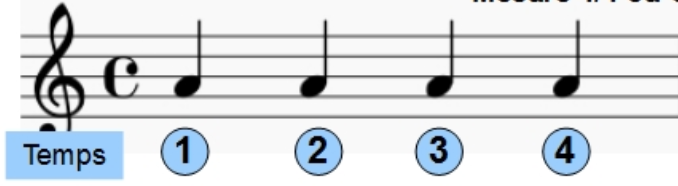 www.eval.fr
Sébastien Galéa
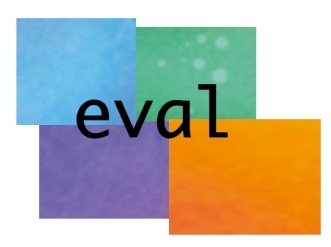 38
[Speaker Notes: Néanmoins et surtout ces analyses visent à considérer l’ensemble des alternatives visant à résoudre une même problématique et à choisir celle qui sera mise en oeuvre.

4 phases d’analyse afin de sélectionner la meilleure stratégie possible avant de débuter la rédaction des 4 colonnes du cadre. Et surtout dans cette valse le plus important reste toujours la symbiose avec son/sa partenaire]
1. La logique d’intervention
Rédaction du cadre : la logique d’intervention
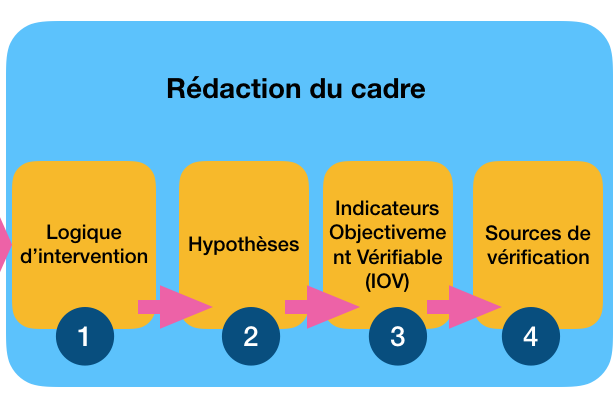 La logique d’intervention constitue la colonne vertébrale du CL.
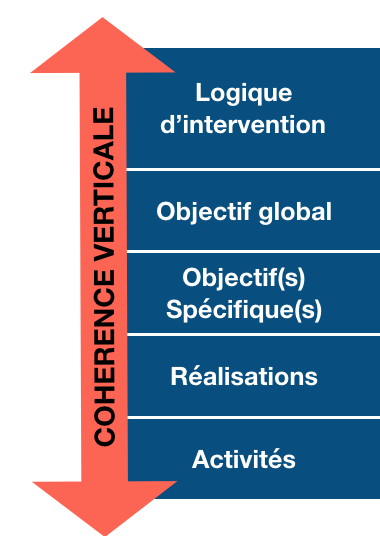 A partir de l’arbre à stratégies se construit la première colonne du cadre logique:
les branches deviennent les objectifs globaux
le tronc devient l’objectif(s) spécifique(s)
les racines se transforment en réalisations et activités
1ère colonne du CL
www.eval.fr
Sébastien Galéa
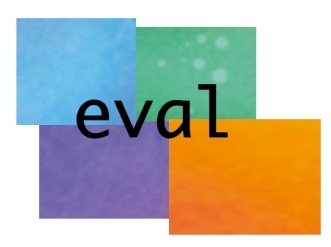 39
[Speaker Notes: Cette logique d’intervention se matérialise alors via une forme narrative résumée explicitant le déroulé et la cohérence de l’intervention (la lecture s’effectue de haut en bas puis de bas en haut) avec cette question en filigrane : est-ce plausible ?]
Retours d’expérience
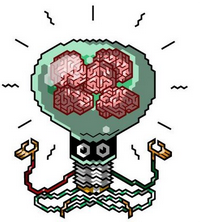 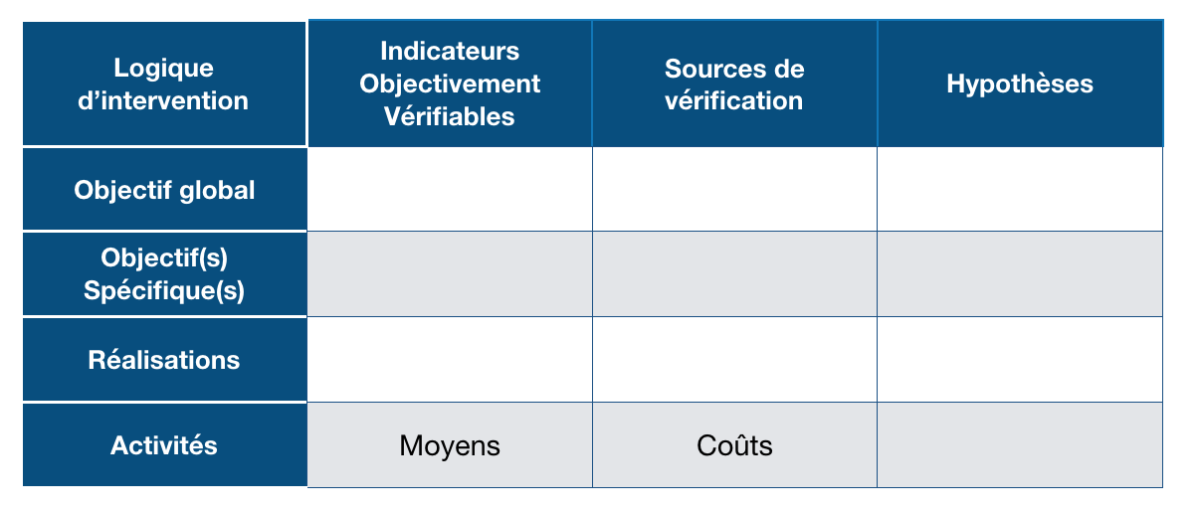 Comment concevez-vous les cadres logiques ? 
Est-ce que chaque phase d’analyse est effectuée ?
A quel moment ? En combien de temps ? Qui est consulté ? 
Comment est effectué le choix des indicateurs ? Le choix des cibles ?
A quelle fréquence est-il consulté ? modifié ?
www.eval.fr
Sébastien Galéa
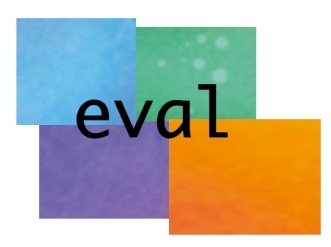 40
[Speaker Notes: avantage - inconvénients
incite à penser que plus les documents de planification sont correctement remplis et mis à jour et plus le travail de développement est bon - frein à l’innovation ? faciel de perdre l’enthousiame ?]
Chaine de résultats
Construire ou reconstruire le modèle logique
Données secondaires
Causalité
Acceptabilité
EFFETS
IMPACTS
PRODUITS
CONTEXTE
MISE EN OEUVRE
www.eval.fr
Sébastien Galéa
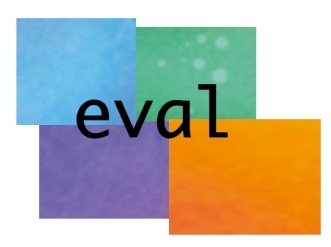 41
[Speaker Notes: tester ses suppositions auprès des parties prenantes
les projets sont des « voyages de découverte » (Hirschman, 1967) - un corps étranger : comme une greffe, risque de rejet]
1. La logique d’intervention
Formalisation de la logique d’intervention
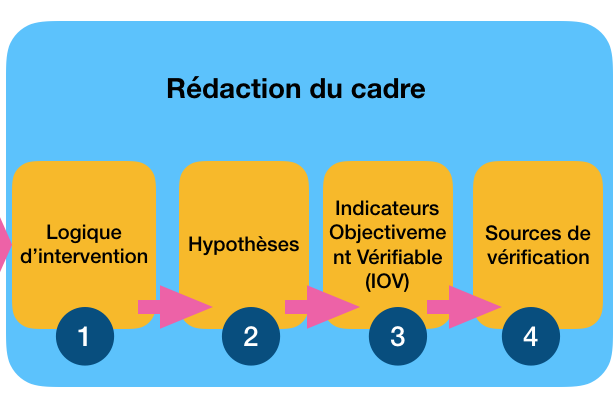 Décrire sur 4 niveaux le déroulé espéré
Objectif global : à long terme en quoi le projet contribue au développement ? (impact) L’objectif est-il en adéquation avec les valeurs de la structure qui le porte (ou en terme de vision, de mandat, de coeur de métier, de légitimité…)
Objectif spécifique : quels sont les effets directement imputable à l’intervention espérés au moment de la clôture du programme ?
Réalisations (produits, extrants) : production concrète (fournitures, services, formations, constructions) attendue du programme
Activités : processus à mettre en place pour aboutir à chaque réalisation. Par ordre chronologique.
www.eval.fr
Sébastien Galéa
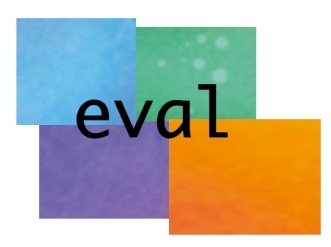 42
[Speaker Notes: Se construit de haut en bas puis se relit de bas en haut afin de vérifier la cohérence. Chaque niveau doit permettre d’atteindre le niveau supérieur.

Pour les différents niveaux de résultats, la formulation décrit la situation souhaitée, l’état à atteindre sous forme d’un verbe conjugué:

Exemple: les jeunes créateurs d’entreprise ont accès au crédit

Pour les activités, on choisira un verbe à l’infinitif, un verbe d’action
Exemple : mobiliser, former, financer]
M&E
Objectif global
Contribue à l’amélioration de la qualité des projets
Objectif spécifique
Un SSE opérationnel permet un éclairage sur les effets des projets et une réactivité de la prise de décision
1. Un département SE dédié
Réalisations
2. Un manuel SE interne disponible
3. L’ensemble des équipes formées au SSE
Activités
1.1 Recrutement d’un expert SE/profil sociologue
1.2 Sélection d’un expert SE/profil statisticien
…
www.eval.fr
Sébastien Galéa
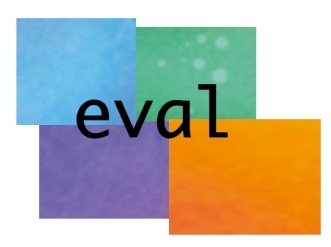 1
4
M&E
Logique d’intervention
Hypothèses
Contribue à l’amélioration de la qualité des projets et à leur réorientation
Un SSE opérationnel permet un éclairage sur les effets des projets
Appropriation du SSE en interne
Réalisation 1. Un département SE dédié
Volonté institutionnelle et intérêt maintenu
Réalisation 2. Un manuel SE interne disponible
Consensus sur les méthodes
Réalisation 3. L’ensemble des équipes formées au SSE
Appui du département RH/formation pro
Profil sociologue disponible
1.1 Recrutement d’un expert SE/profil sociologue
1.2 Recrutement d’un expert SE/profil statisticien
…
Profil statisticien disponible
…
www.eval.fr
Sébastien Galéa
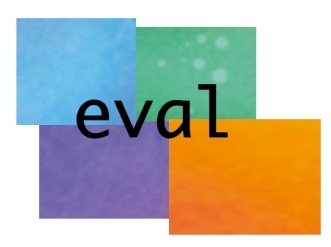 Indicateurs
Elaboration d’indicateurs
https://www.eval.fr/concevoir-un-systeme-de-suivi-evaluation/etape-3-selection-des-methodes/indicateurs/les-differents-types-dindicateurs/
www.eval.fr
Sébastien Galéa
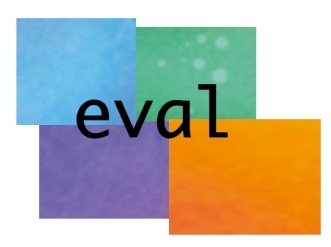 45
[Speaker Notes: Q6 - Comment savoir si on est dans la bonne direction pour pouvoir rectifier la trajectoire puis si nous sommes arrivés à destination ? 

la partie visible de l’iceberg…

visibilité sur les progrès réalisés,]
M&E
1
2
Logique d’intervention
Indicateurs
Contribue à l’amélioration de la qualité des projets et à leur réorientation
Taux de satisfaction (interne, partenaires, experts)
% de projet ayant formalisé un SSE
% de projet disposant d’un COPIL SE
Nombre de rapports d’EVAL*
Un SSE opérationnel permet un éclairage sur les effets des projets
Réalisation 1. Un département SE dédié
Effectif à 3 ans
Réalisation 2. Un manuel SE interne disponible
Chaine binaire (jalons)
Réalisation 3. L’ensemble des équipes formées au SSE
N° heures de formations/ETP/an
1 ETP
1.1 Recrutement d’un expert SE/profil sociologue
1.2 Recrutement d’un expert SE/profil statisticien
…
1 ETP
…
www.eval.fr
Sébastien Galéa
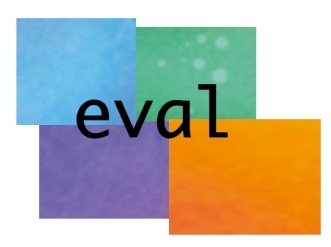 M&E
Objectif spécique : un SSE opérationnel permet un éclairage sur les effets des projets
Indicateurs
Baseline
Cible
www.eval.fr
Sébastien Galéa
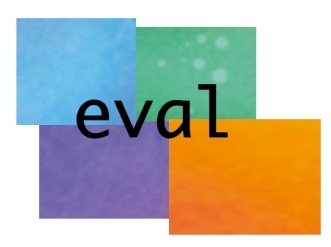 Sources d’information
Statut d’une activité ou d’une réalisation
48
[Speaker Notes: en cas de retard au démarrage, on repart sur les objectifs d’avant ?
à quel date on aura l’information]
M&E
2
3
Indicateurs
Sources de vérification
Questionnaire annuel (interne)
Questionnaire fin de projet (partenaires)
Questionnaire fin de mission (experts)
Taux de satisfaction (interne, partenaires, experts)
% de projet ayant formalisé un SSE
Rapport annuel département SE
Tableau de suivi des indicateurs
Effectif à 3 an
Rapport semestriel département SE
Chaine de progrès/phases complétées
N° heures de formations/ETP/an
Tableau de suivi des indicateurs
1 ETP
Tableau de suivi des indicateurs
Rapport trimestriel
1 ETP
…
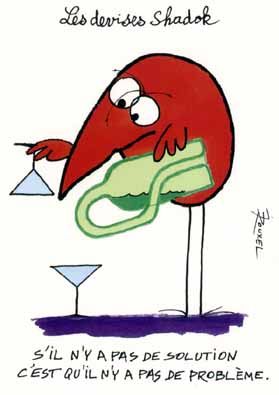